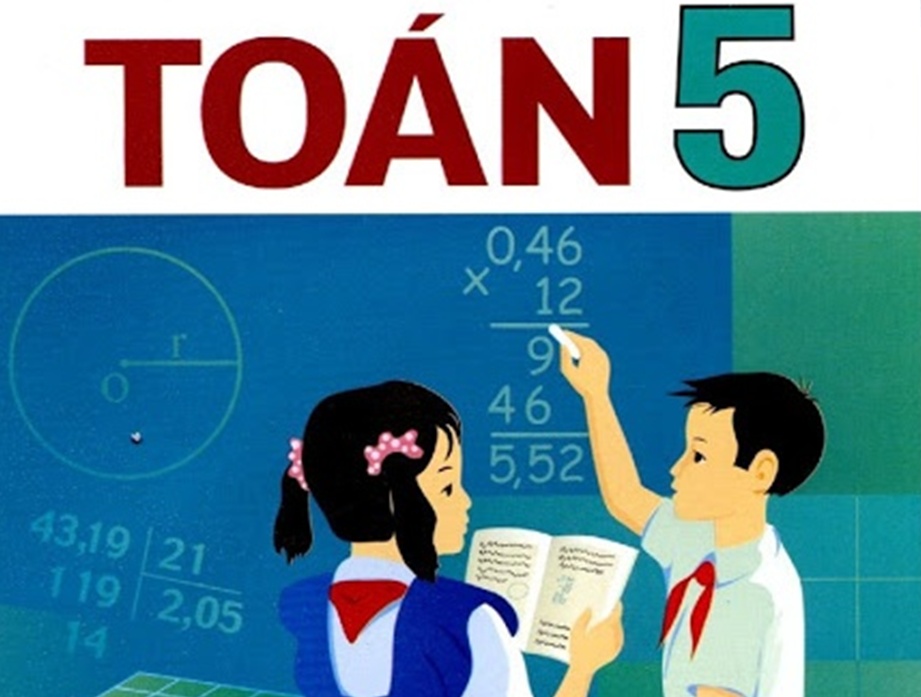 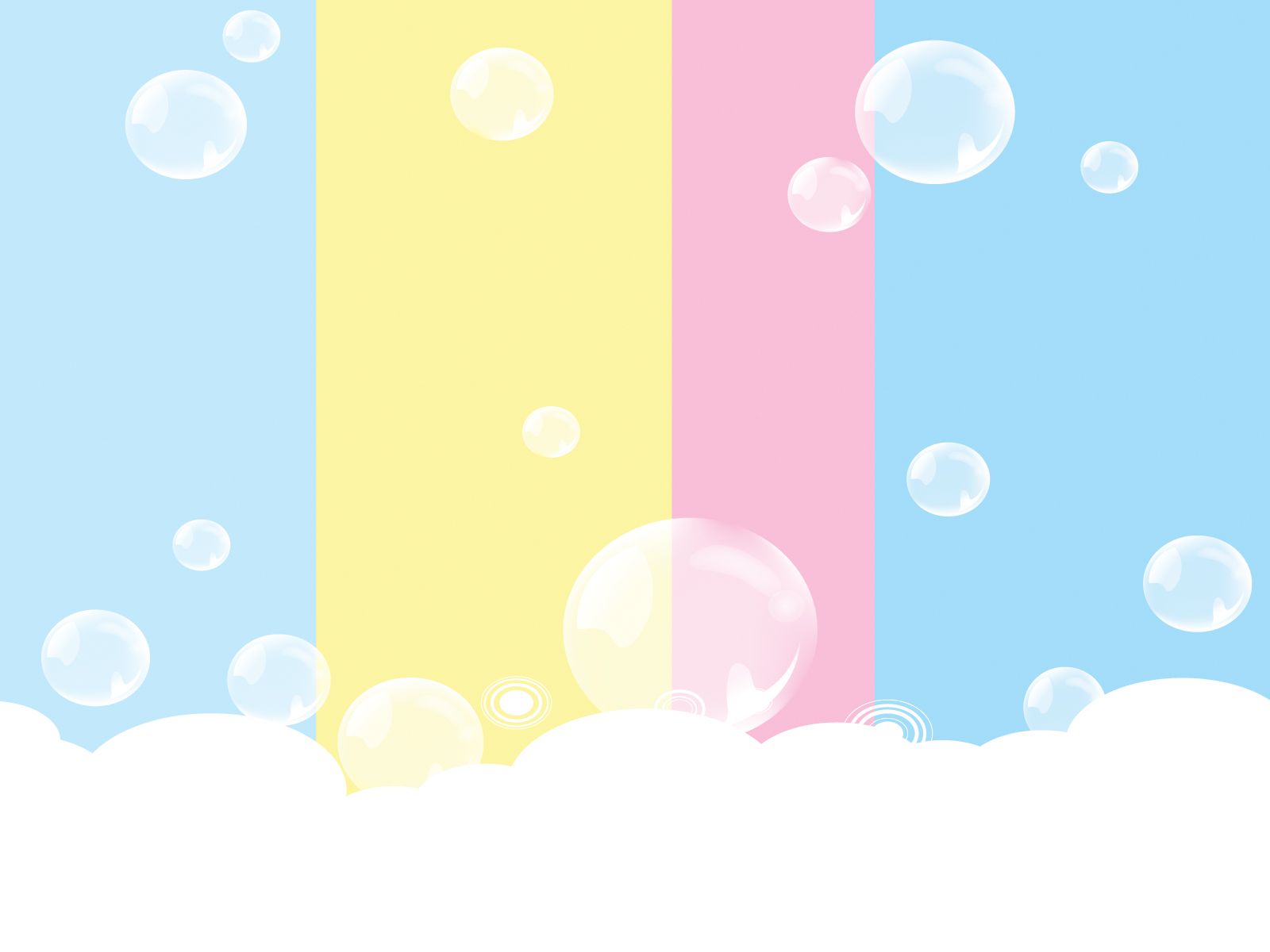 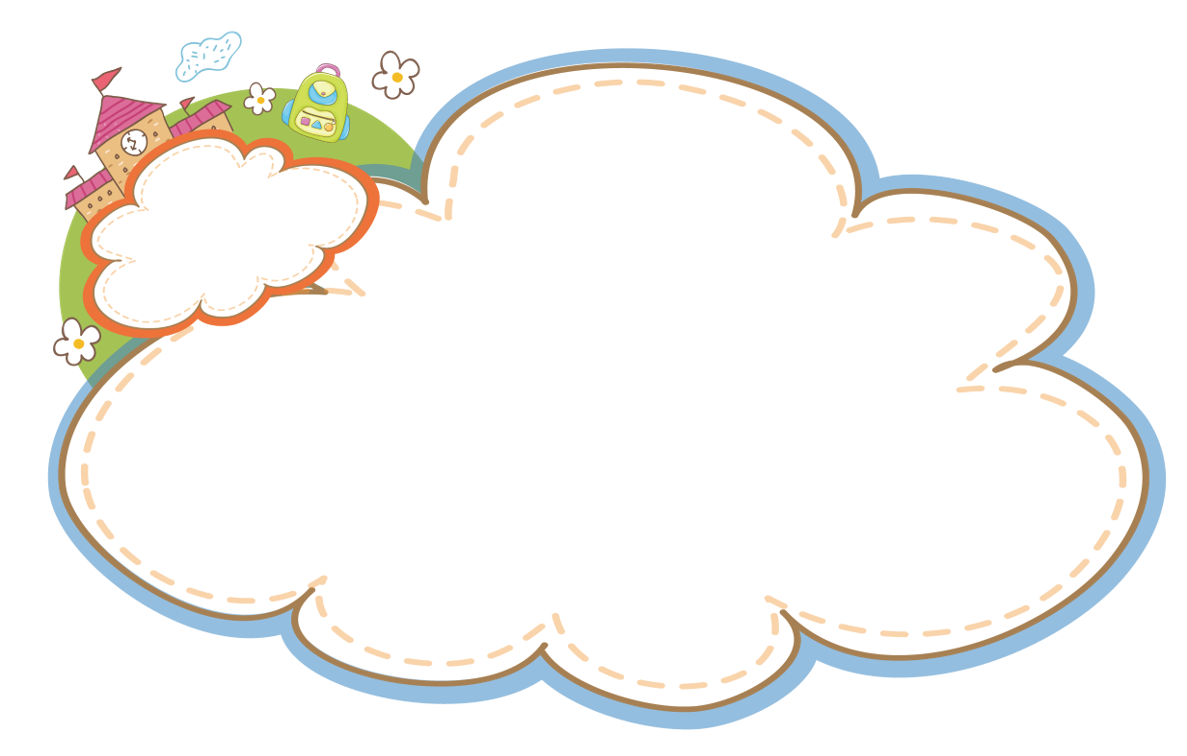 KHỞI ĐỘNG
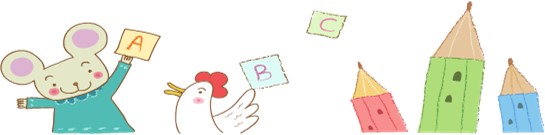 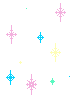 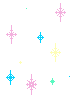 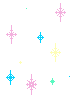 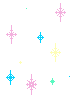 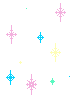 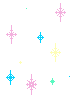 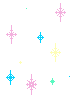 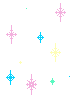 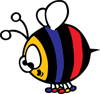 Tôi là 31. 
Bạn có thể biến tôi thành phân số được chứ ?
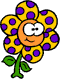 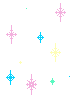 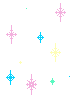 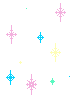 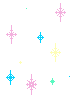 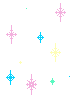 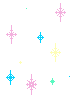 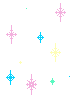 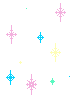 TẤT NHIÊN RỒI.
 BẠN LÀ PHÂN SỐ :
31
1
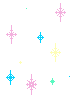 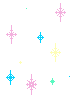 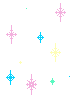 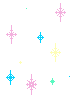 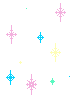 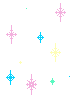 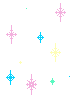 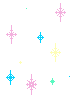 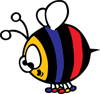 Tôi là 1. 
Bạn có thể biến tôi thành phân số được chứ ?
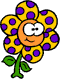 TẤT NHIÊN RỒI.
 BẠN LÀ PHÂN SỐ :
10
6
6
10
Thứ ba ngày 7 tháng 9 năm 2021
Toán
Ôn tập: Tính chất cơ bản của phân số
a. Tính chất cơ bản của phân số:
Ví dụ 1:
* Nếu nhân cả  tử số và mẫu số  của một phân số  với một số tự nhiên khác 0 thì được một phân số bằng phân số đã cho.
Ví dụ 2:
* Nếu chia hết cả  tử số và mẫu số  của một phân số  cho cùng một số tự nhiên khác 0 thì được một phân số bằng phân số đã cho.
90          90 : 10          9          9 : 3           3
120       120 : 10         12        12 : 3          4
90          90 : 30           3
120      120 : 30        4
b) Ứng dụng tính chất cơ bản của phân số
 Rút gọn phân số.

Ví dụ:


hoặc:
* Quy đồng mẫu số các phân số:
và
Ví dụ 1:  Quy đồng mẫu số của
Lấy 5 x 7 là mẫu số chung (MSC). Ta có:
Ví dụ 2:  Quy đồng mẫu số của
và
Nhận xét:
10 : 5 = 2, chọn 10 làm MSC. Ta có:
giữ nguyên
;
15 : 5
25 : 5
3
5
18 : 9
27 : 9
2
3
36 : 4
64 : 4
9
16
Luyện tập:
Bài 2:  Quy đồng mẫu số các phân số
;
c)
và
và
;
b)
và
a)
.
a)
b)
Giữ nguyên
c)
và
Bài 3: Tìm các phân số bằng nhau trong các phân số dưới đây:
;
;
;
;
;
Ta có
Dặn dò:
Học thuộc tính chất cơ bản của phân số.
Vận dụng tính chất cơ bản của phân số để rút gọn phân số và quy đồng mẫu số; thực hiện các phép tính với phân số
Làm tiết 2 vở bài tập Toán in.